Back to the Basics: Part II
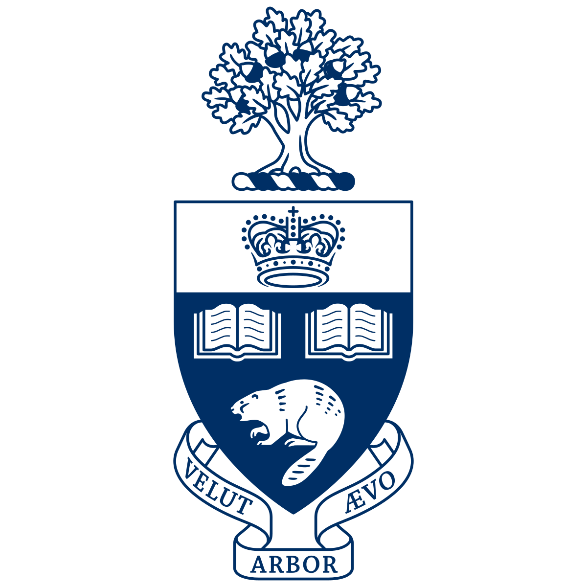 Soheil Abbasloo
Department of Computer Science 
University of Toronto


Fall 2022
Outline
What is a network made of?
How is it shared?
How do we evaluate a network?
How is communication organized? 
Network Adapters & Links
2
Performance Metrics
Delay
Loss 
Throughput
Delay
How long does it take to send a packet 
from its source to destination?
Delay
Consists of four components

transmission delay
propagation delay

queuing delay
processing delay
due to link properties
due to traffic mix and 
switch internals
A network link
bandwidth
Propagation delay
Link bandwidth  
number of bits sent/received per unit time (bits/sec or bps)
Propagation delay 
time for one bit to move through the link (seconds)
Bandwidth-Delay Product (BDP) 
number of bits “in flight” at any time (when pipe is fully utilized)
BDP = bandwidth × propagation delay
Examples
Same city over a slow link: 
bandwidth: ~100Mbps
propagation delay: ~0.1msec
BDP: 10,000bits (1.25KBytes)

Cross-country over fast link:
bandwidth: ~10Gbps
propagation delay: ~10msec
BDP: 108bits (12.5MBytes)
Packet DelaySending 100B packets from A to B?
A
B
1Mbps, 1ms
100Byte packet
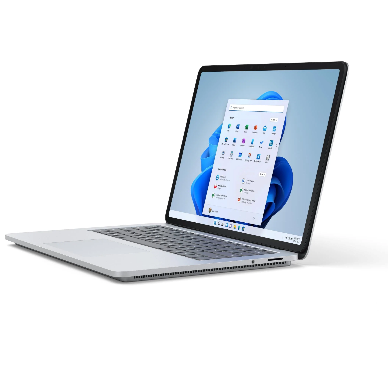 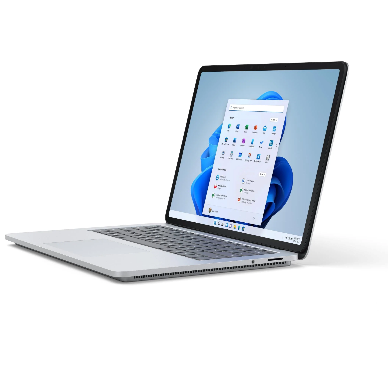 Time to transmit one bit = 1/106s
Time when that bit reaches B = 1/106+1/103s
Time to transmit 800 bits=800x1/106s
time=0
The last bit reaches B at 
(800x1/106)+1/103s
= 1.8ms
Time
Packet DelaySending 100B packets from A to B?
1GB file in 100B packets
1Gbps, 1ms?
A
B
1Mbps, 1ms
100Byte packet
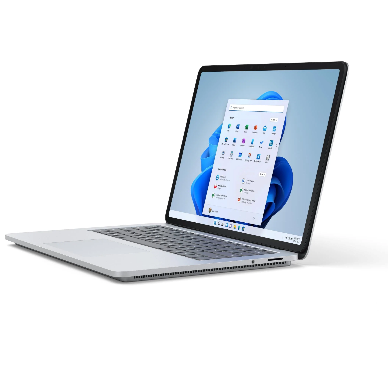 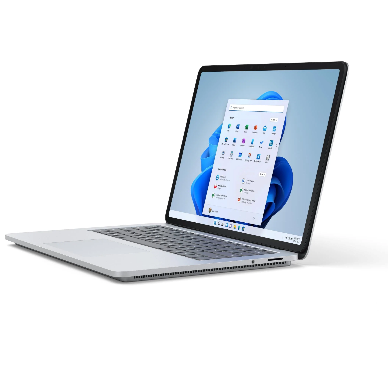 Time
107 x 100B packets
The last bit reaches B at 
(800x1/106)+1/103s
= 1.8ms
The last bit in the file reaches B at 
(107x800x1/109)+1/103s
= 8001ms
The last bit reaches B at 
(800x1/109)+1/103s
= 1.0008ms
Packet Delay: The “pipe” viewSending 100B packets from A to B?
A
B
100Byte packet
1Mbps, 10ms
100Byte packet
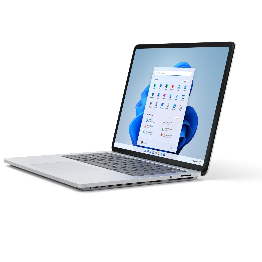 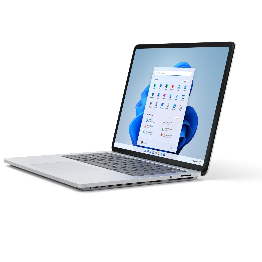 pkt tx time
100Byte packet
BW 
Time
time 
Packet Delay: The “pipe” viewSending 100B packets from A to B?
1Mbps, 10ms (BDP=10,000)
BW 
time 
10Mbps, 1ms (BDP=10,000)
1Mbps, 5ms (BDP=5,000)
BW 
BW 
time 
time 
Packet Delay: The “pipe” viewSending 100B packets from A to B?
200B?
1Mbps, 10ms (BDP=10,000)
BW 
time 
1Mbps, 10ms (BDP=10,000)
BW 
time 
1. Transmission delay
How long does it take to push all the bits of a packet into a link?
Packet size / Link bandwidth
e.g. 1000 bits / 100 Mbits per sec = 10 -5 sec
13
2. Propagation delay
How long does it take to move one bit from one end of a link to the other?
Link length / propagation speed
E.g. 30 kilometers / 3 108 meters per sec = 10-4 sec
14
3. Queuing delay
How long does a packet have to sit in a buffer before it is processed?
15
Queuing delay: “pipe” view
Queuing delay: “pipe” view
No queuing delay!
Queuing delay: “pipe” view
Queue
Transient Overload
Not a rare event!
Queuing delay: “pipe” view
Queue
Queuing delay: “pipe” view
Queue
Queuing delay: “pipe” view
Queue
Queuing delay: “pipe” view
Queue
Queuing delay: “pipe” view
Queue
Queues absorb transient bursts but introduce queuing delay
Queuing delay: “pipe” view
What about persistent overload?
Will eventually drop packets (“loss”)
Queuing delay
If arrival rate > departure rate
approaches infinity (assuming an infinite buffer)
25
Average queuing delay
arrival rate /departure rate
1
26
[Speaker Notes: This plot shows the average queuing delay experienced by a packet arriving at a buffer,

as a function of this entity here, which is the arrival rate divided by the departure rate.

As this entity approaches 1 (the arrival rate approaches the departure rate),

the average delay goes to infinity.

The important thing to note about this curve is the shape.

When we approach close to this area here, the curve goes up very fast.

This means that small changes in arrival rate can have a dramatic impact on delay.

This is what happens when you are driving in a congested highway.

The smallest disturbance (like one car braking) can significantly increase your delay.

When you design a queuing system, you want it to operate far from that point.]
Queuing delay
If arrival rate > departure rate
approaches infinity (assuming an infinite buffer)
in practice, finite buffer  loss 
If arrival rate < departure rate
27
Queue
e.g., arrival rate < departure rate
Queuing delay
If arrival rate > departure rate
approaches infinity (assuming an infinite buffer)
in practice, finite buffer  loss 
If arrival rate < departure rate 
depends on burst size
29
Queuing Delay
How long does a packet have to sit in a buffer before it is processed?
Depends on traffic pattern
Queuing Delay
How long does a packet have to sit in a buffer before it is processed?
Depends on traffic pattern

Characterized with statistical measures
average queuing delay
average arrival rate
average departure rate
Basic Queuing Theory Terminology
Arrival process: how packets arrive
Average rate A
W: average time packets wait in the queue
W for “waiting time”

L: average number of packets waiting in the queue
L for “length of queue”
Little’s Law (1961)
L = A x W

Compute L: count packets in queue every second
How often does a single packet get counted? 
W times!
Why do you care?
Easy to compute L, harder to compute W
[Speaker Notes: Row vs column]
4. Processing Delay
How long does the switch take to process a  packet?
typically assume this is negligible
34
Delay
Consists of four components

transmission delay
propagation delay

queuing delay
processing delay
due to link properties
due to traffic mix and 
switch internals
End-to-end delay
transmission
propagation
queuing
processing
transmission
propagation
queuing
processing
transmission
propagation
36
Loss
What fraction of the packets sent to a destination are dropped?
Throughput
At what rate is the destination receiving data from the source
Data size / transfer time
transmission rate R bits/sec
file of size F bits
packets of size L bits
Transfer time =
F/R  + propagation delay
Average throughput =
R
39
transmission rate R’ > R
transmission rate R
file of size F bits
packets of size L bits
40
transmission rate R’ > R
transmission rate R
file of size F bits
packets of size L bits
bottleneck link
Transfer time =
F/R + propagation delay +
L/R’
Average throughput =
min { R, R’ } = R
41
transmission rate R’ > R
transmission rate R
file of size F bits
packets of size L bits
bottleneck link
Average throughput =
min { R, R’ } = R
42
transmission rate R1
transmission rate R2
bottleneck link
43
transmission rate R1
transmission rate R2
bottleneck link
44
Throughput
At what rate is the destination receiving data from the source?
Later in the semester
TCP throughput, application-level throughput, etc.
throughput vs. “goodput”
45
What is a network made of?
How is it shared?
How do we evaluate a network?
How is communication organized?
Network Adapters & Links
46
How is communication organized?
Sara
Ali
47
Ali and Sara use a set of network protocols located at different logical layers to exchange data
Network
Transport
Ethernet
FDDI
optical
PPP
DNS
UDP
HTTP
SMTP
NTP
TCP
IP
radio
Application
copper
PSTN
Data link
Physical
Application
L5
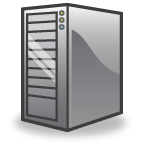 TCP
L4
IP
L3
L2
Ethernet
L1
48
Network Protocol Stack
Network
Network
Transport
Transport
Application
Application
Data link
Data link
Physical
Physical
“Modularity,  based on abstraction, is the way things get done”
“Layering” is an efficient way to organize/structure protocols
Every Layer has its own responsibility/task
Each layer provides a service to the layer above and uses the services of the layer directly below it
Each layer only communicates with its counterpart at the “other” side
L5
L5
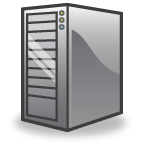 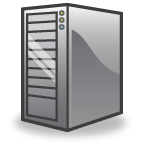 L4
L4
L3
L3
L2
L2
L1
L1
49
What gets implemented where?
Network
Network
Transport
Transport
Application
Application
Data link
Data link
Physical
Physical
We have already seen that all layers should exist at the end-hosts
Why?!
What about switches and routers?
L5
L5
L4
L4
L3
L3
L2
L2
L1
L1
End-Host
End-Host
50
What gets implemented where?
Network
Network
Transport
Transport
Application
Application
Data link
Data link
Data link
Physical
Physical
Physical
Switches process packets up to L2
L5
L5
L4
L4
L3
L3
L2
L2
L1
L1
Switch
L2 gateway
End-Host
End-Host
51
What gets implemented where?
Network
Network
Network
Transport
Transport
Application
Application
Data link
Data link
Data link
Data link
Physical
Physical
Physical
Physical
Routers process packets up to L3
L5
L5
L4
L4
L3
L3
L2
L2
L1
L1
Switch
L2 gateway
Router
L3 gateway
End-Host
End-Host
52
What gets implemented where?
Network
Network
Network
Network
Transport
Transport
Application
Application
Data link
Data link
Data link
Data link
Data link
Physical
Physical
Physical
Physical
Physical
Routers process packets up to L3
L5
L5
L4
L4
L3
L3
L2
L2
L1
L1
Switch
L2 gateway
Router
L3 gateway
Router
L3 gateway
End-Host
End-Host
53
What gets implemented where?
Network
Network
Network
Network
Transport
Transport
Application
Application
Data link
Data link
Data link
Data link
Data link
Physical
Physical
Physical
Physical
Physical
Routers process packets up to L3 
The first really end-to-end layer is the Transport Layer!
L5
L5
L4
L4
L3
L3
L2
L2
L1
L1
Switch
L2 gateway
Router
L3 gateway
Router
L3 gateway
End-Host
End-Host
54
A Closer Look: End-Host
Network
Transport
Application
Data link
Physical
User-Space
Software
L5
Hardware
L4
(typically) Operation System
L3
L2
Hardware/Firmware/Driver
L1
End-Host
55
Throughout the semester, we will study these layers 
and their specific responsibilities
56
Network
Transport
Application
Data link
Physical
Links
Physical Layer and Data Link Layer
L2
L1
57
Communication Mediums
Generally, information is transferred using electromagnetic radiations propagating through a medium (or even through free space)
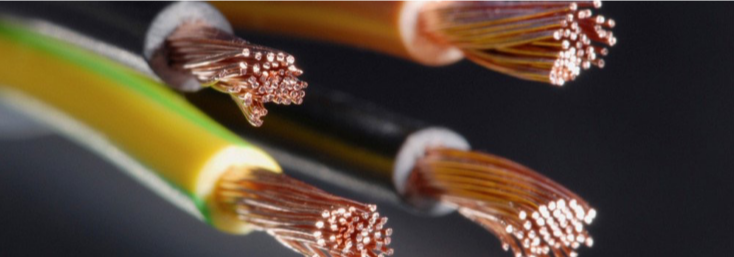 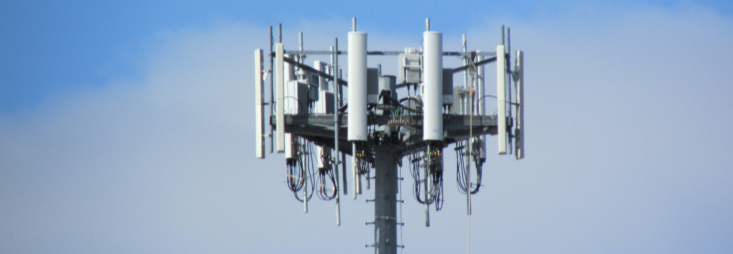 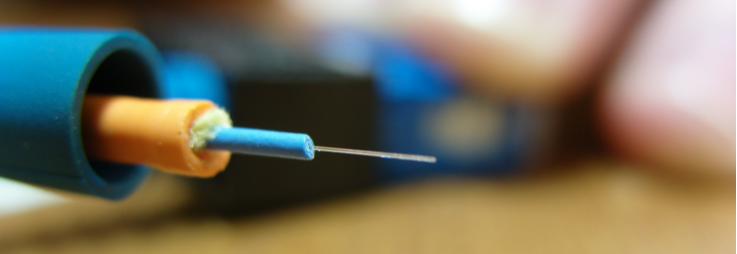 Copper
Wireless Links
Optical Fiber
58
Range of Electromagnetic Waves
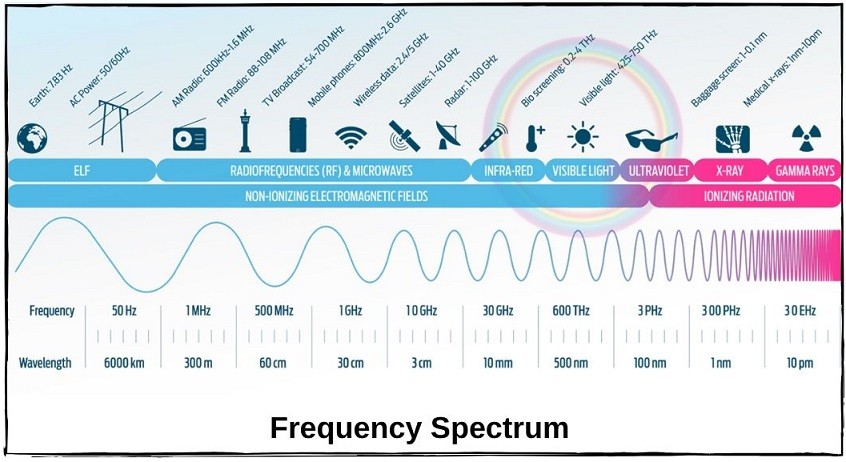 59
*https://ipcisco.com/lesson/wlan-frequency-bands/
[Speaker Notes: L -> low
M -> Medium
H -> High
V -> Very
U -> Ultra
S -> Super
E -> Extremely !]
Bandwidth of a Channel
EE: bandwidth (B, in Hz) is the width of the pass-band in the frequency domain

CS: bandwidth (bps) is the information carrying capacity (C) of the channel

Shannon showed how they are related by noise
Noise limits how many signal levels we can safely distinguish
Geekspeak: “cannot distinguish the signal from the noise”
60
Network Link
a Communication Medium			   and	 			a Network Adapter
or a NIC (Network Interface Card)
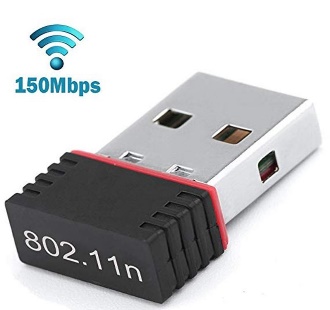 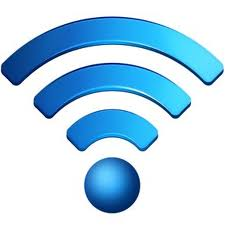 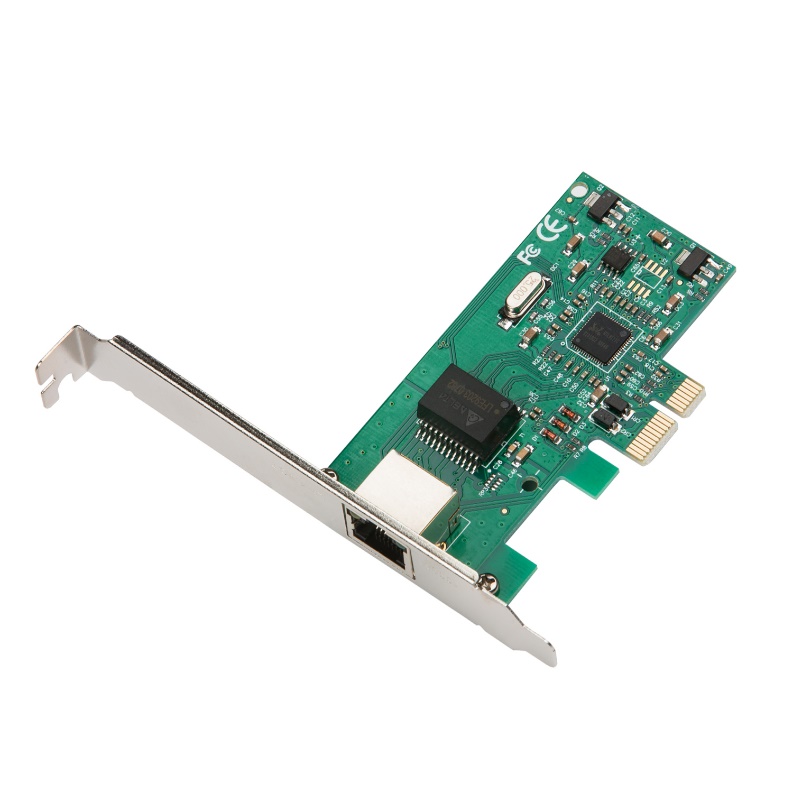 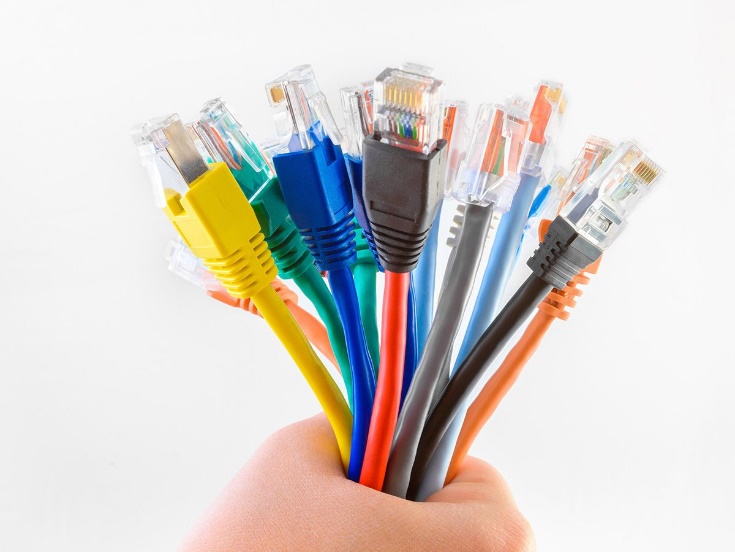 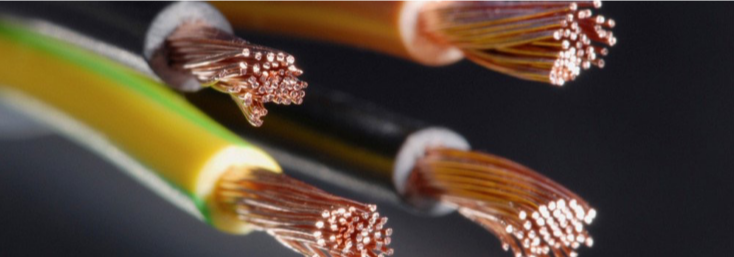 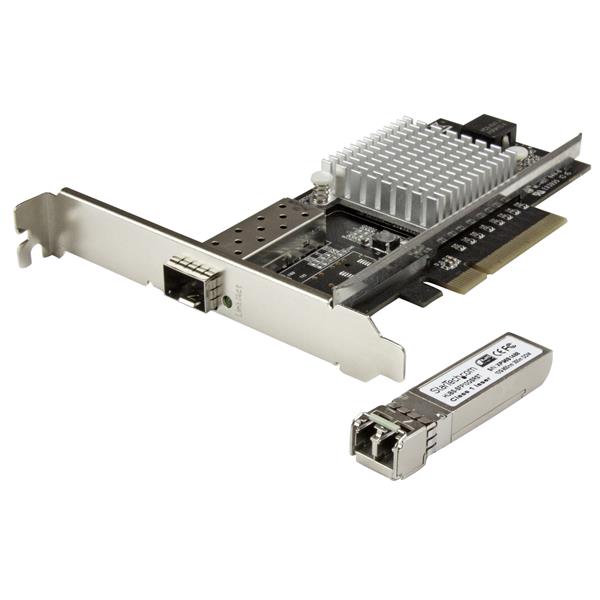 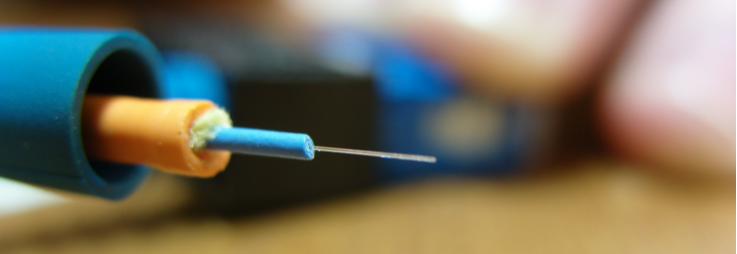 61
Physical Layer
a bit
adapter
adapter
1
Encoding
Reception
0
Transmission
Decoding
Encoding/Decoding: 
Generate analog waveform (e.g., voltage) from digital data at transmitter and sample to recover at receiver
We send/recover symbols that are mapped to bits
There are different ways of mapping bits to signals
E.g. NRZ, NRZI, MANCHESTER, 4B/5B
62
Link layer
Sending bits on links is good!
But two hosts connected on the same physical medium need to be able to exchange frames
packet
packet
Data link layer protocol
frame
frame
adapter
adapter
Sending node
Receiving node
Receiving side
Looks for errors, flow control, etc.
Extracts datagram and passes to receiving node
Sending side
Encapsulates packetin a frame
Adds error checking bits, flow control, etc.
63
Framing
01111110
Frame contents
01111111
Main challenge:
When a receiver gets a sequence of bits, how should she know where the start and the end of a message/frame is?



Common solution: Sentinels
Look for special control codes that mark start and end of frames 
What if this control code appears in the main message?
How do you print a quotation mark in c ?!

And “stuff” this code within the data region, E.g.
Sender always inserts a 0 after five 1s in the frame contents
Receiver always removes a 0 appearing after five 1s
64
How do we identify link adapters?
65
Medium Access Control addresses
MAC address
Any adaptor is “born” with a Unique MAC address
Flat name space of 48 bits (e.g., 00-15-C5-49-04-A9 in HEX)
Works like a Social Insurance Number!

Hierarchical Allocation
Blocks: assigned to vendors (e.g., Dell) by the IEEE
First 24 bits (e.g., 00-15-C5-**-**-**)
Adapter: assigned by the vendor from its block
Last 24 bits

Broadcast address (i.e., FF-FF-FF-FF-FF-FF)
Send the frame to all adapters
Checkout your MAC address(es):
	Linux: ifconfig
	Windows: ipconfig \all | findstr “Physical”
Why Not Just Use IP Addresses?
68
Why Not Just IP?
Think about IP address as postal code
IP address is kind of “location-dependent” (we’ll discuss this in detail later)



An adapter may move to a new location/network
When you move to a new location:
What happens to your postal code?
What about your SIN?!
Basically, when moved, the adapter’s IP address will be reconfigured

Links can support any protocol (not just IP)

Adapters must be identified during bootstrap
Need to talk to the adapter to assign it an IP address
69
Bootstrapping …
Dynamic Host Configuration Protocol (DHCP)
Broadcast “I need an IP address, please!”
Response “You can have IP address 192.168.1.22”
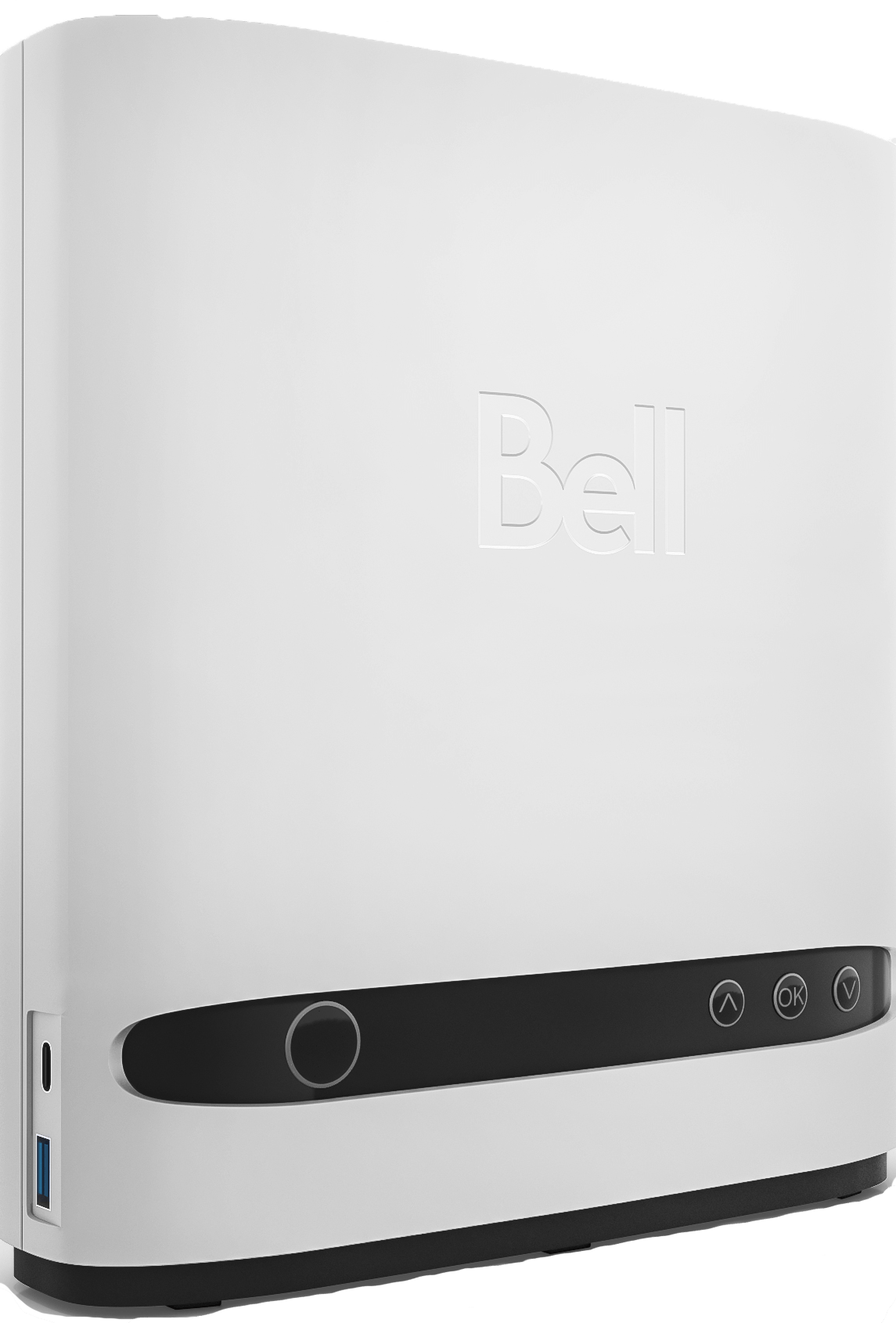 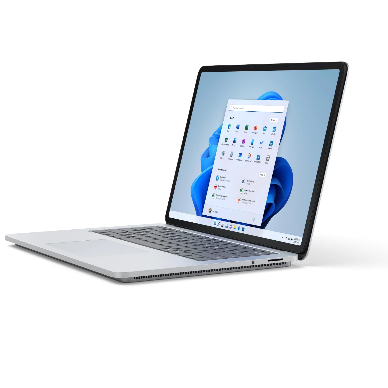 6C-A1-00-4E-CC-66
1A-F2-CC-76-09-AD
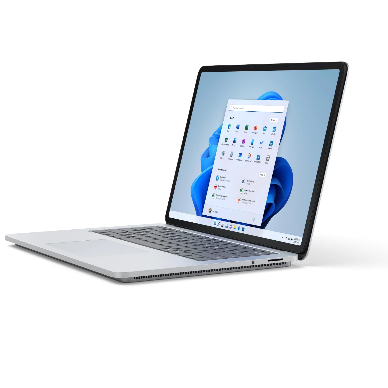 192.168.1.22
192.168.1.1
Where am I ?!
DHCP server
6C-A1-00-4E-DD-76
192.168.1.21
70
Discovering the Receiver …
Address Resolution Protocol (ARP)
Broadcast “who has IP address 192.168.1.21 ?”
Response “6C-A1-00-4E-DD-76 has 192.168.1.21 !”
ARP Table
I have an IP packet for 192.168.1.21 
But I don’t know her MAC address : (
How did we get this?!
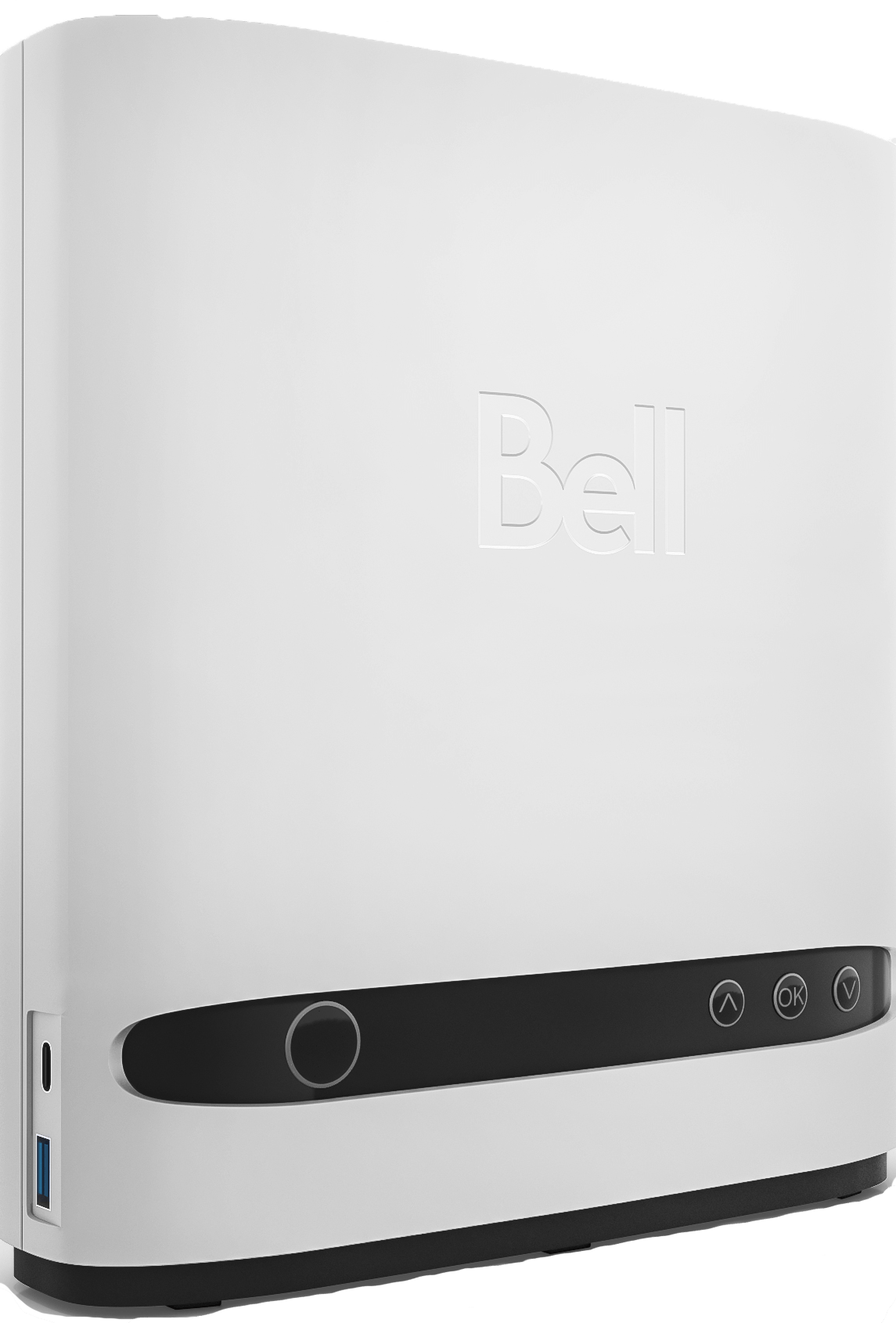 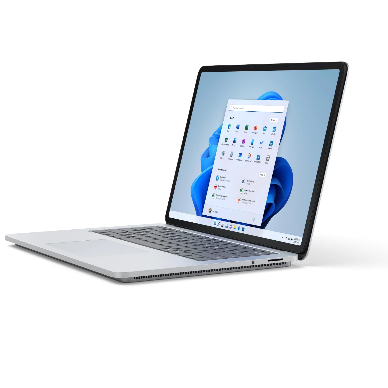 6C-A1-00-4E-CC-66
1A-F2-CC-76-09-AD
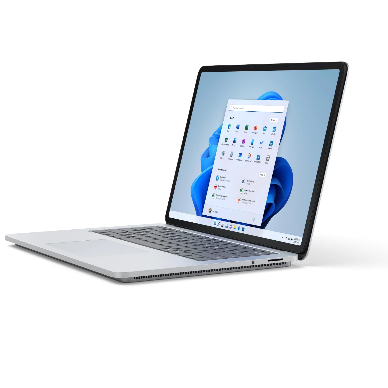 192.168.1.22
192.168.1.1
6C-A1-00-4E-DD-76
192.168.1.21
71
How do we share a network medium?
Data Link Layer: Part II
72
Two classes for network mediums
point-to-point vs. broadcast
Point-to-point: dedicated pairwise communication
E.g., long-distance fiber link
E.g., Point-to-point link between an Ethernet switch and host

Broadcast: shared medium (wire or wireless)
Traditional Ethernet (pre ~2000)
802.11 wireless LAN
Cellular network
73
Collisions on shared broadcast medium
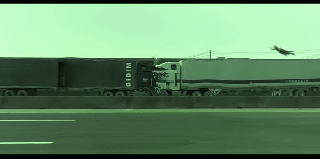 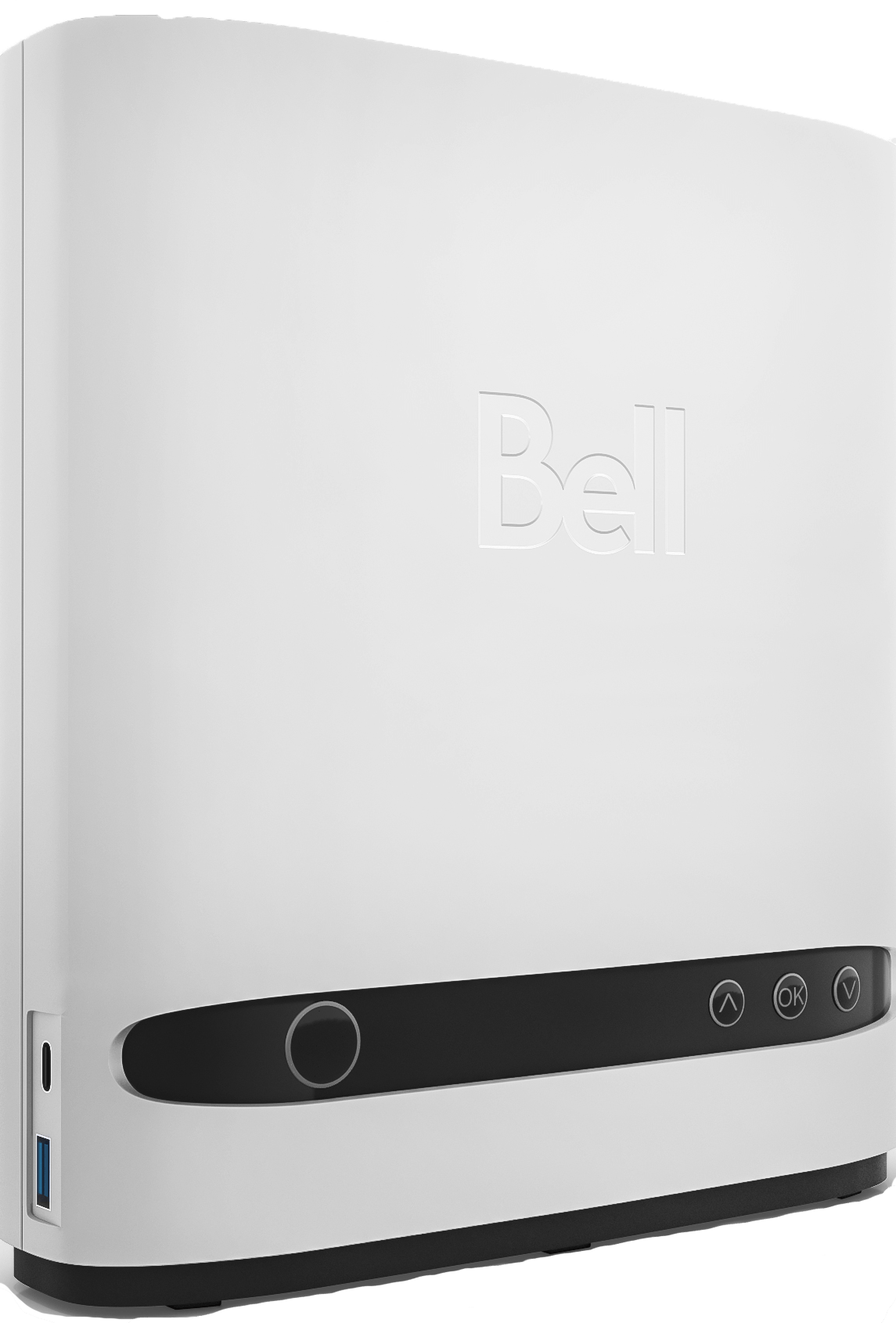 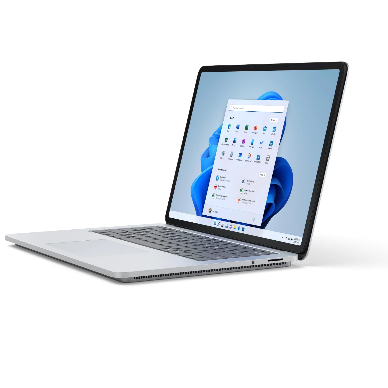 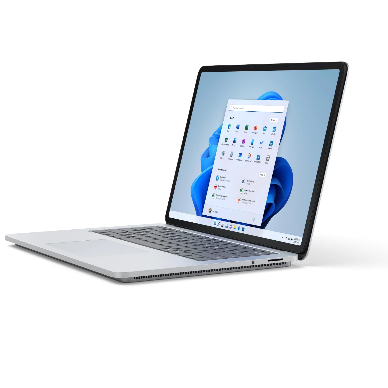 For a single shared broadcast channel
We need to avoid having multiple nodes speaking at once
Otherwise, collisions lead to garbled data
We need distributed algorithm for sharing the channel
74
Dealing with Multiple Access Control (MAC) problem
Three main techniques . . .
Channel partitioning: divide channel into pieces (in time or in frequency)
Taking turns: Pass a token for the right to transmit
Random access: allow collisions, and then recover
More in the Internet style!
So, let’s focus on this . . .
75
Let’s design a simple distributed MAC protocol!
76
How do we do it in this setting ?
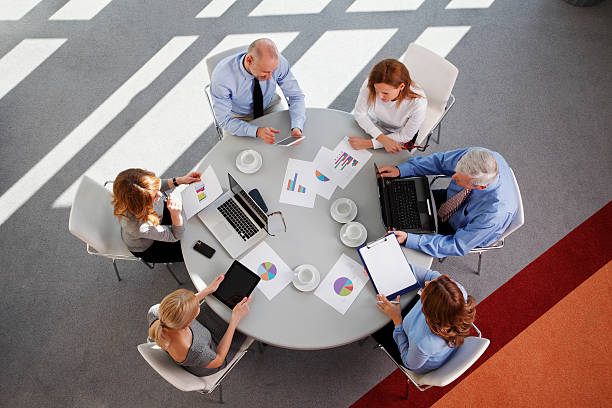 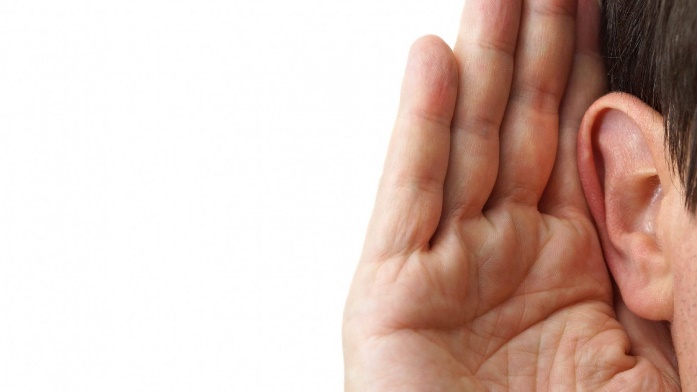 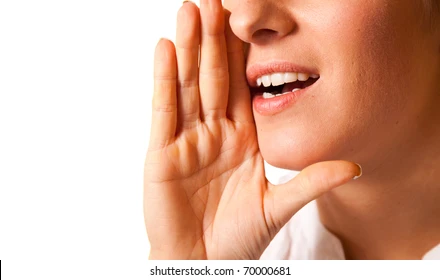 Our receivers!
Our transmitters!
77
Key three steps . . .
Carrier sense
Listen before speaking
…and don’t interrupt!

Collision detection
Detect simultaneous talking
… and be quiet! 

Random access
Wait for a random period of time
… before trying to talk again!
How should we choose the time period?
a fixed duration?
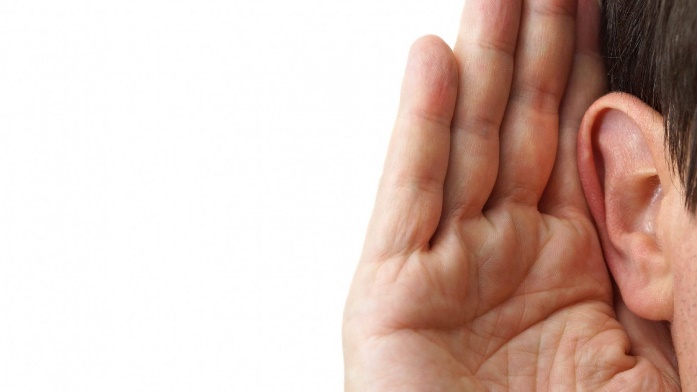 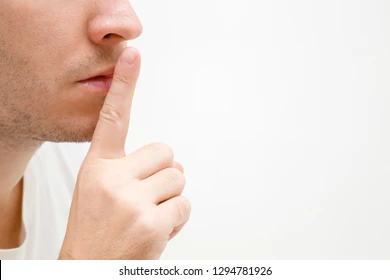 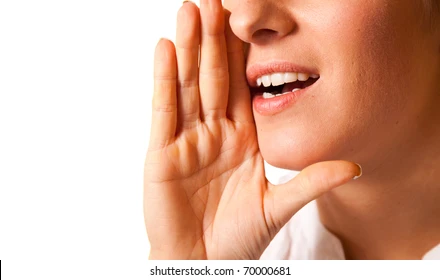 78
Carrier Sense Multiple Access (CSMA)
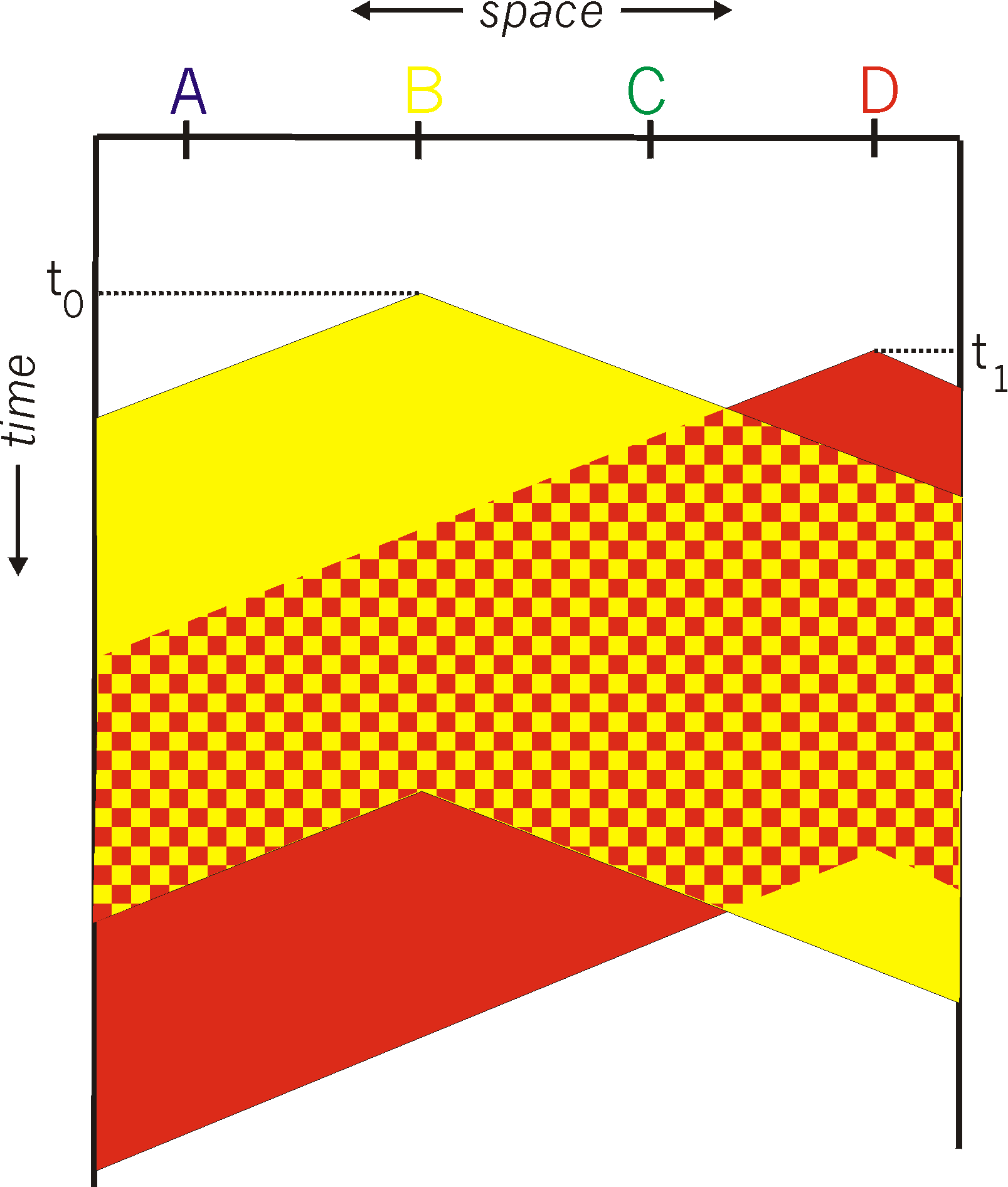 Listen for other senders
Then transmit your data

Collisions can still occur
Propagation delay
Wasted transmission
79
CSMA with Collision Detection 		CSMA/CD
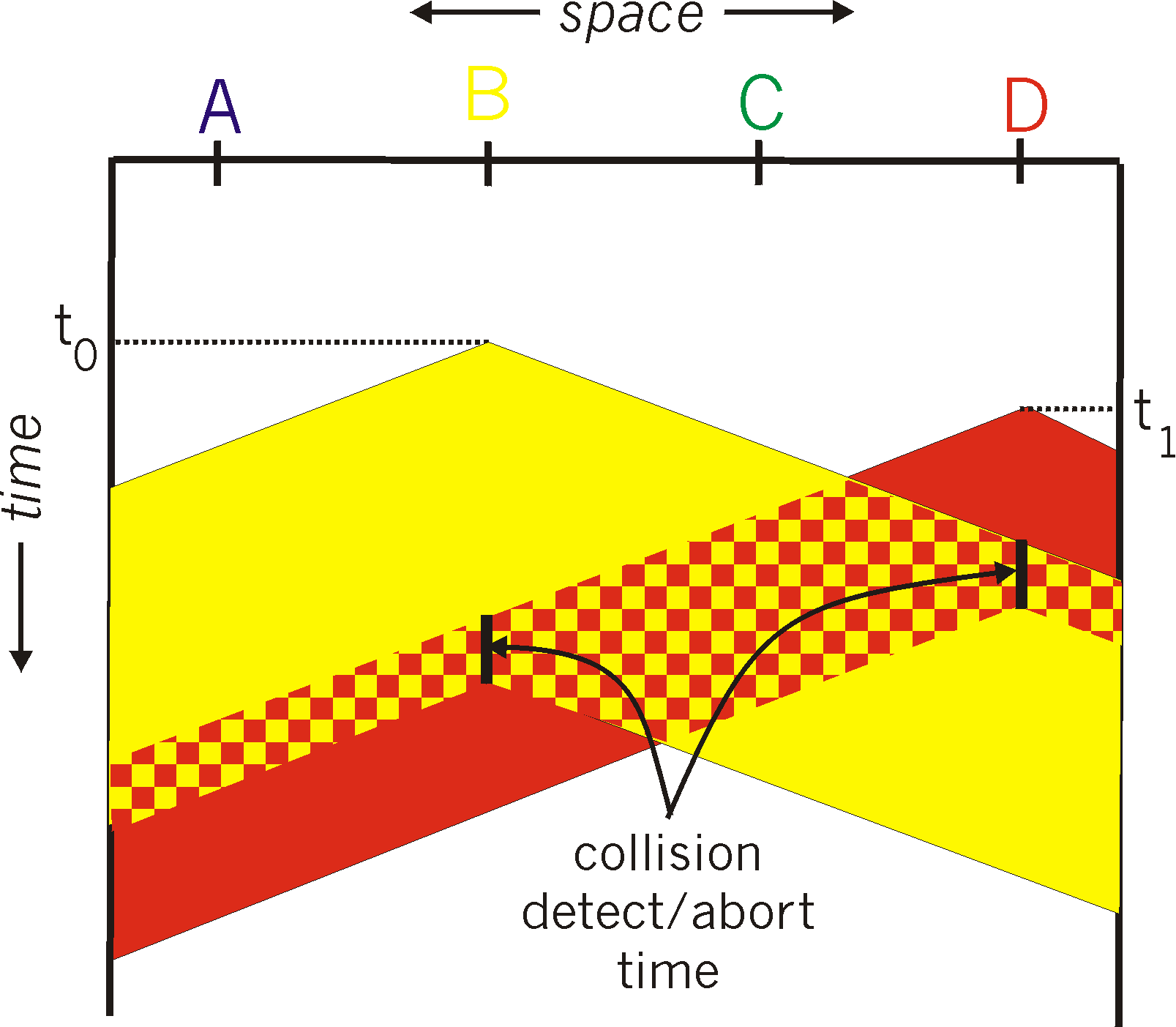 Detect collision
Abort transmission
Jam the link (signal the other end)
Wait random time
Transmit again
80
Ethernet
81
Ethernet
Is the Dominant wired LAN technology 
		First and by far the most widely used LAN technology
Kept up with speed race: 10 Mbps – 400 Gbps
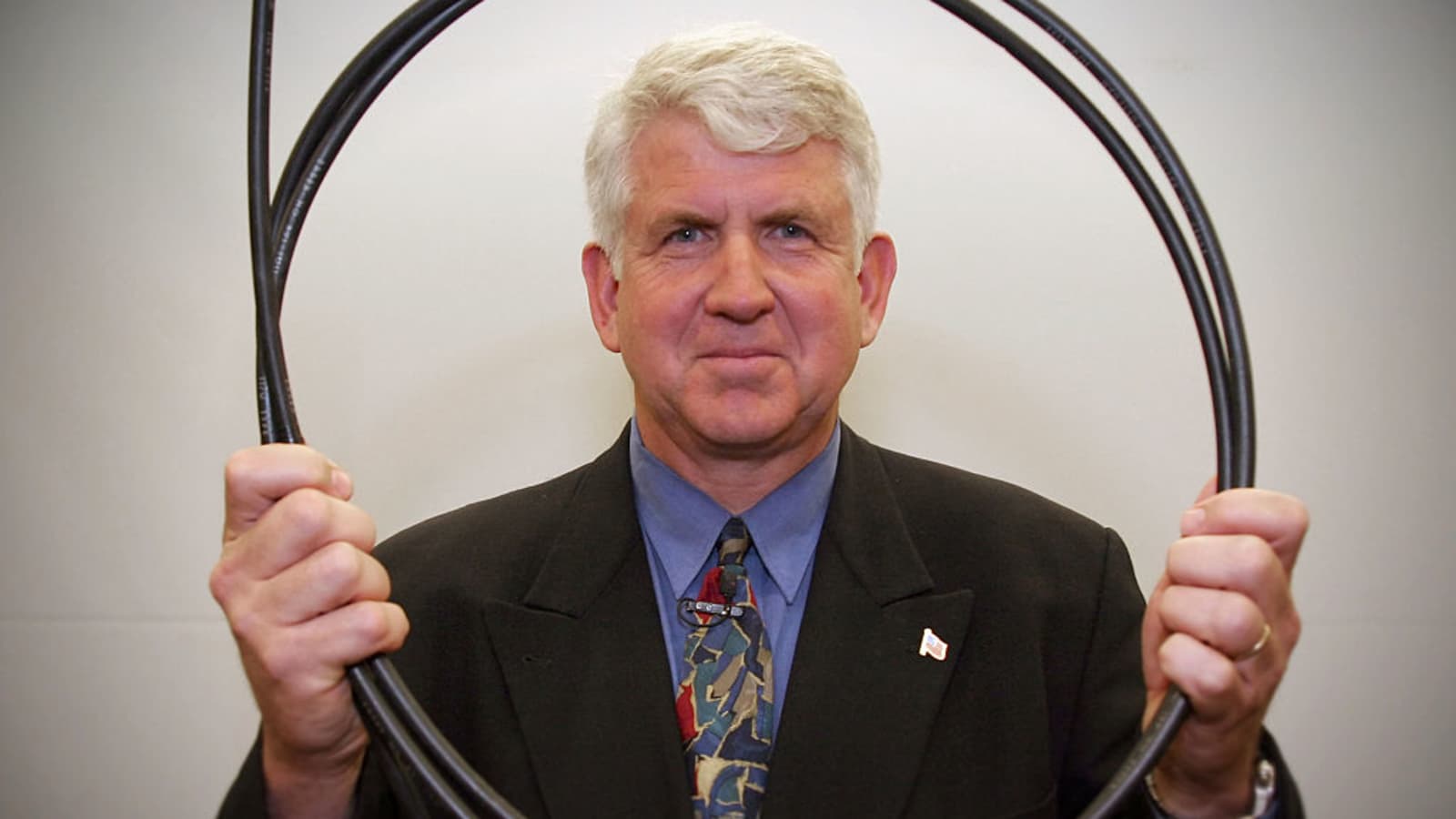 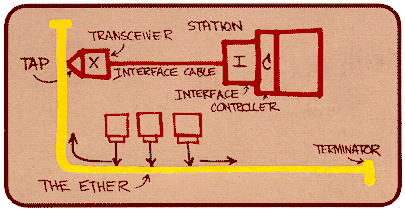 Metcalfe’s Ethernet sketch
82
LAN: local area network
Ethernet’s Evolution
Ethernet was invented as a broadcast technology
Hosts share channel
Each packet received by all attached hosts
CSMA/CD for media access control

Current Ethernets are “switched” (next lecture)
Point-to-point links between switches; between a host and switch
No sharing, no CSMA/CD
Uses “self learning” and “spanning tree” algorithms for routing
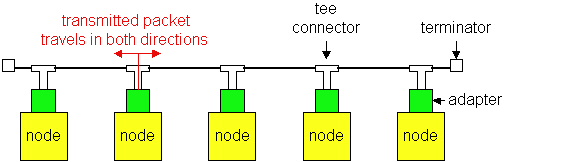 Ethernet offers an unreliable,  
connectionless service
Unreliable 					Receiving adapter does not acknowledge anything



Connectionless			No handshaking between the send and receive adapter
84
Traditional Ethernet Uses CSMA/CD
Carrier Sense: wait for link to be idle
Channel idle: start transmitting
Channel busy: wait until idle

Collision Detection: listen while transmitting
No collision: transmission is complete
Collision: abort transmission, and send jam signal

Random Access: exponential back-off
After collision, wait random time before trying again
After mth collision, choose K randomly from {0, …, 2m-1}
… and wait for K*512 bit times before trying again
85
CSMA/CD and its restrictions
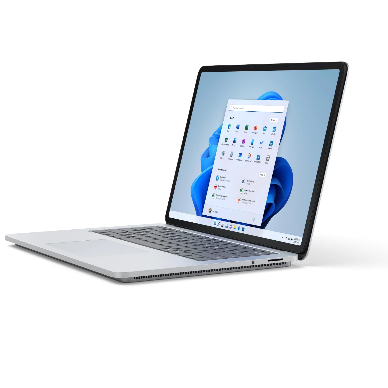 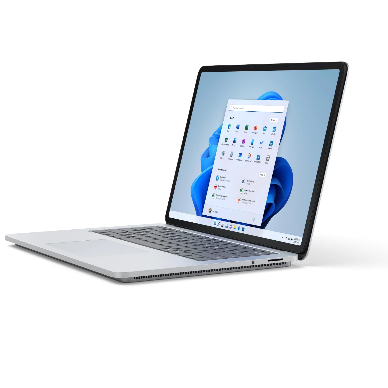 Node A
Node B
86
Node A
Node B
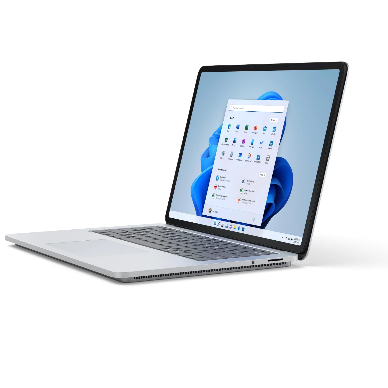 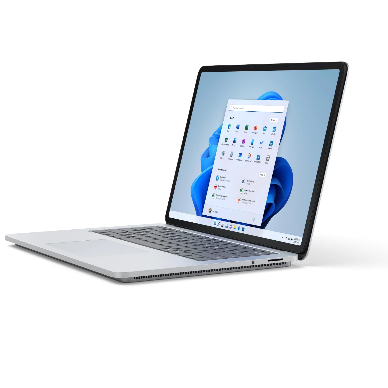 87
The Ethernet header is simple, 
composed of 6 fields only
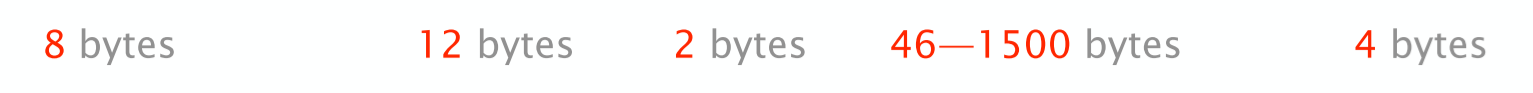 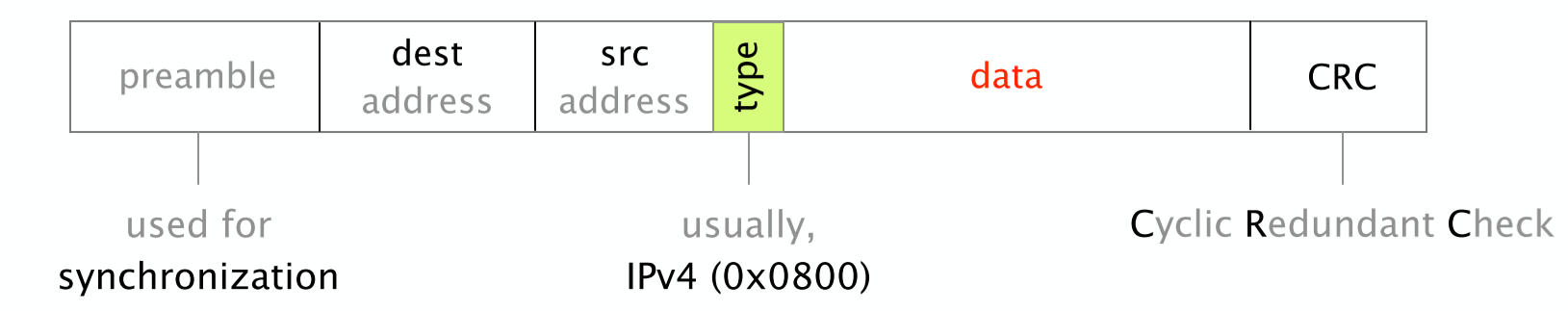 What is the Ethernet efficiency (payload/frameSize)?
88
Next time: Switched Ethernet
89